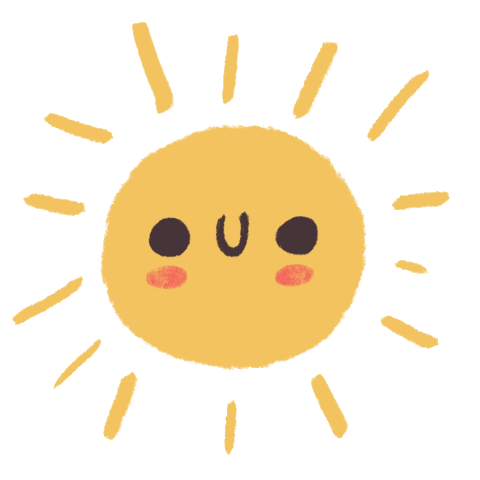 TRÒ CHƠI POWERPOINT
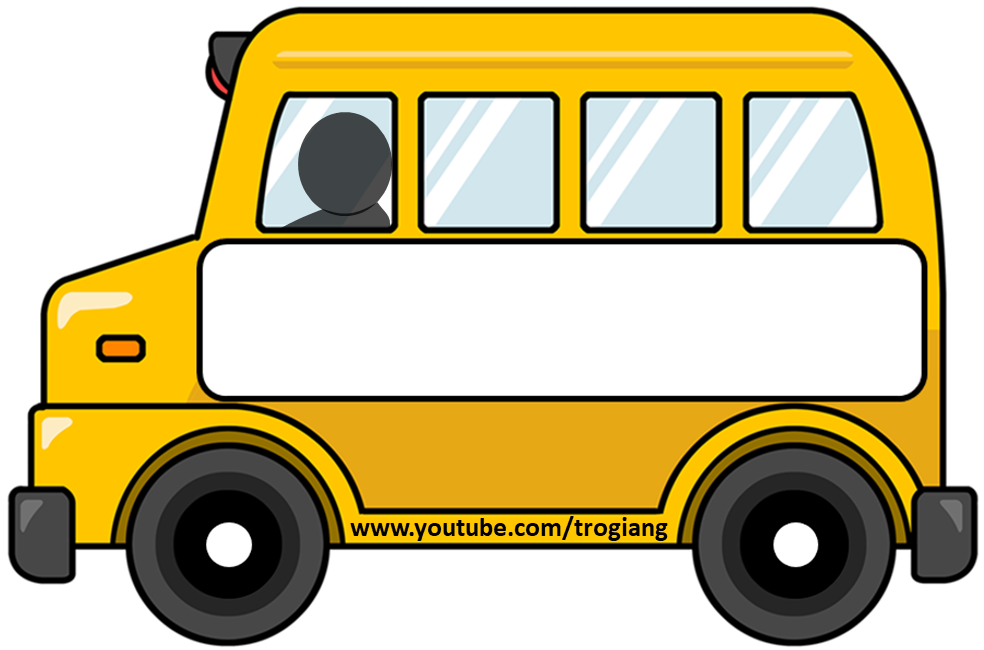 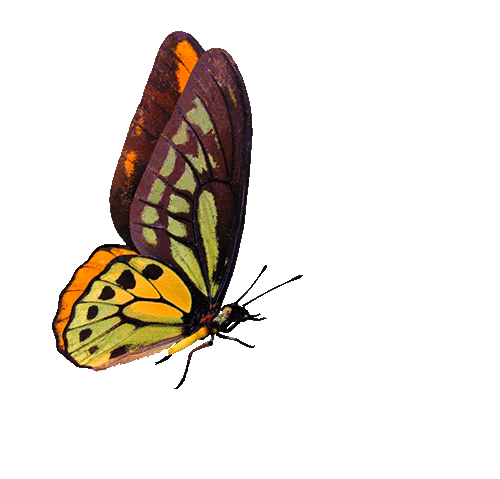 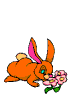 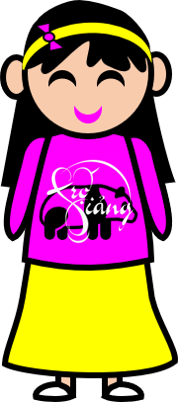 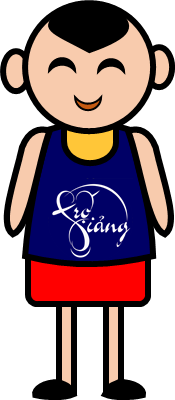 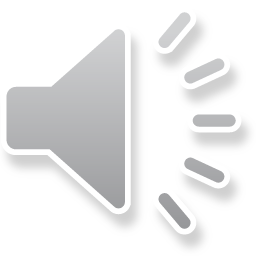 TRẠM XE BUÝT
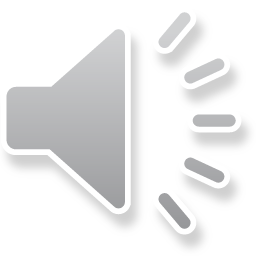 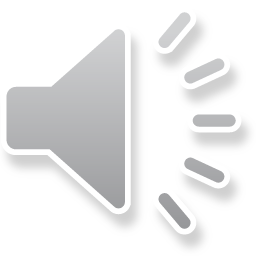 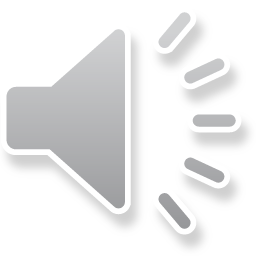 PLAY
Trò chơi thích hợp cho kiểm tra bài cũ hoặc củng cố bài học.
Nội dung trò chơi : 
Học sinh trả lời đúng thì được lên xe còn không trả lời đúng thì ngược lại.
Thao tác chơi :
Bước 1 : Bấm vào màn hình đưa ra đáp án sau khi học sinh trả lời xong.
RIGHT/ĐÚNG
Bước 2A : Nếu học sinh trả lời đúng thì bấm vào
để mời học sinh lên xe.
WRONG/SAI
Bước 2B : Nếu học sinh trả lời sai thì bấm vào
học sinh không được lên xe.
Bước 3 : Bấm vào màn hình để qua câu hỏi tiếp theo.
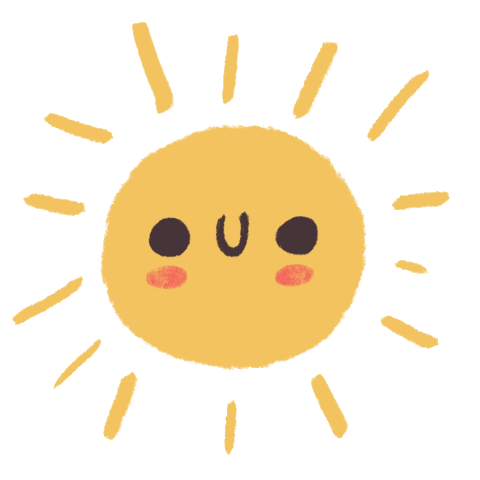 ( QUESTION ) THẦY CÔ ĐIỀN CÂU HỎI VÀO ĐÂY
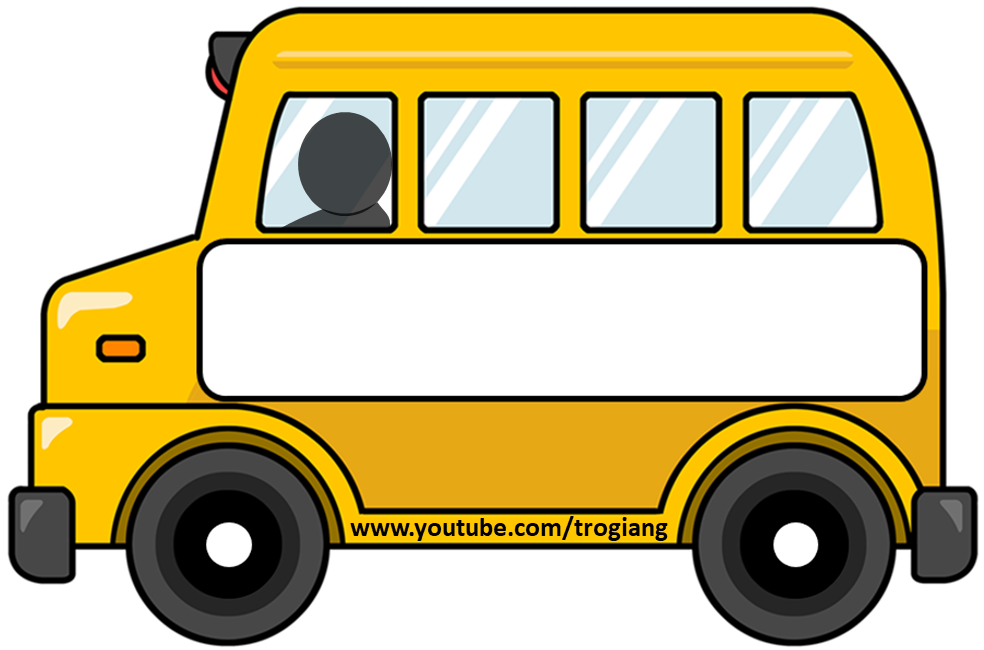 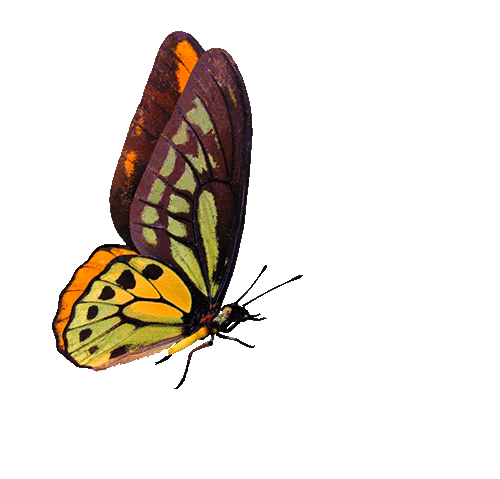 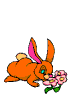 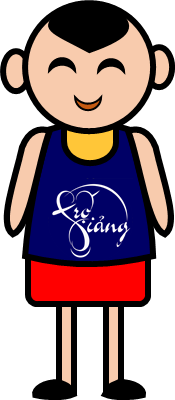 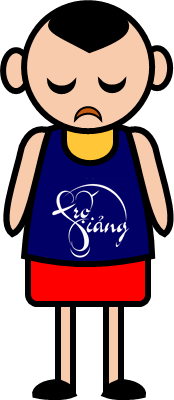 ( ANSWER )THẦY CÔ ĐIỀN ĐÁP ÁN VÀO ĐÂY
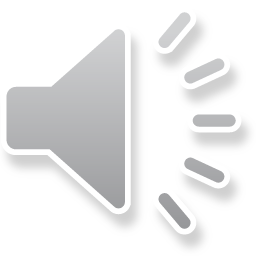 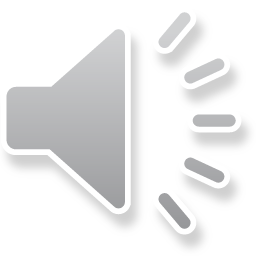 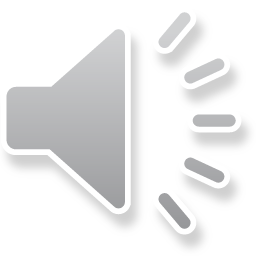 RIGHT/ĐÚNG
WRONG/SAI
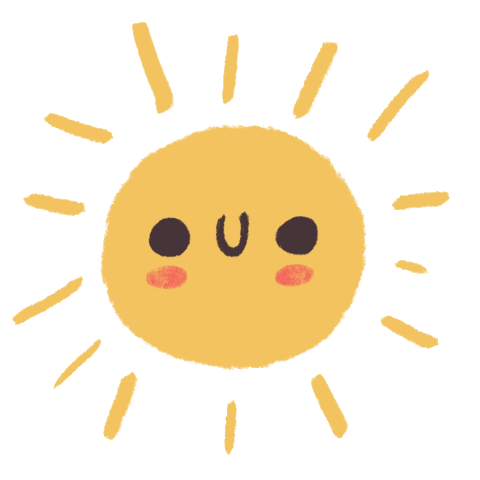 ( QUESTION ) THẦY CÔ ĐIỀN CÂU HỎI VÀO ĐÂY
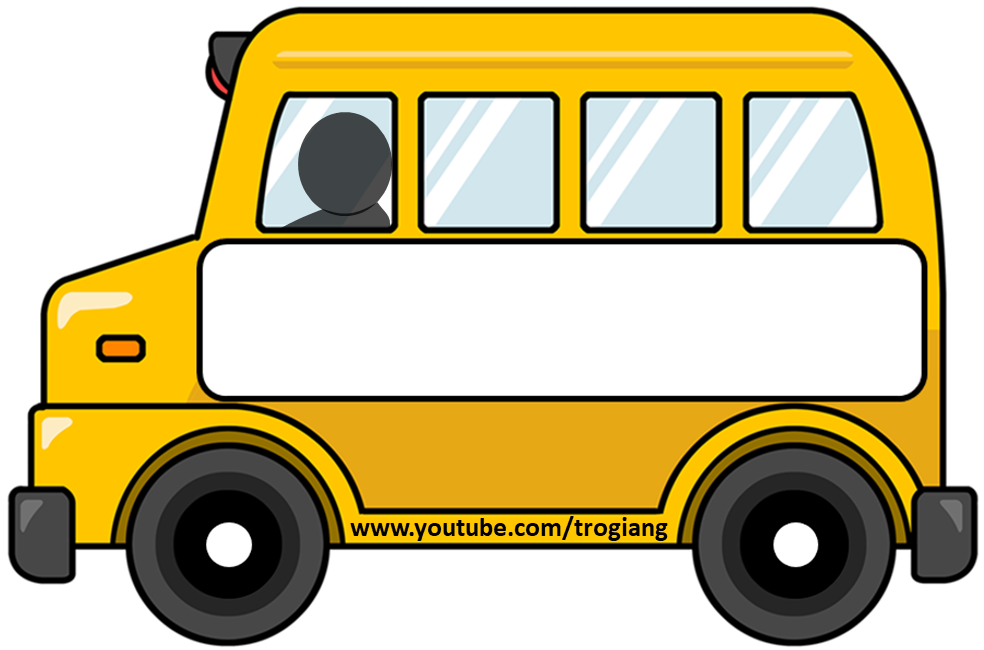 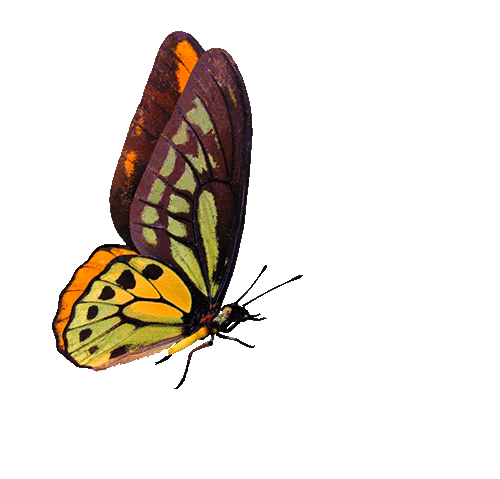 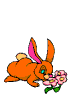 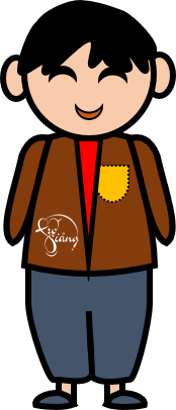 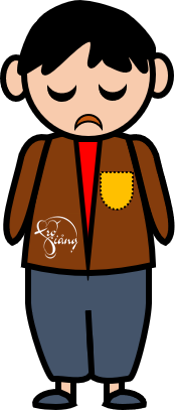 ( ANSWER )THẦY CÔ ĐIỀN ĐÁP ÁN VÀO ĐÂY
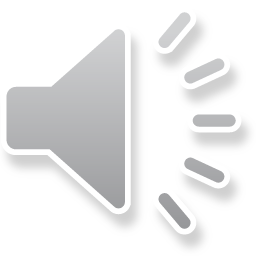 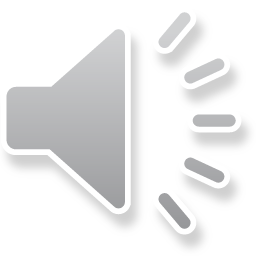 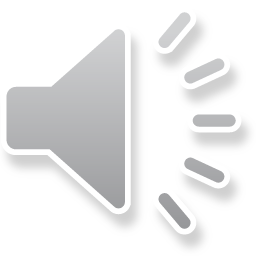 RIGHT/ĐÚNG
WRONG/SAI
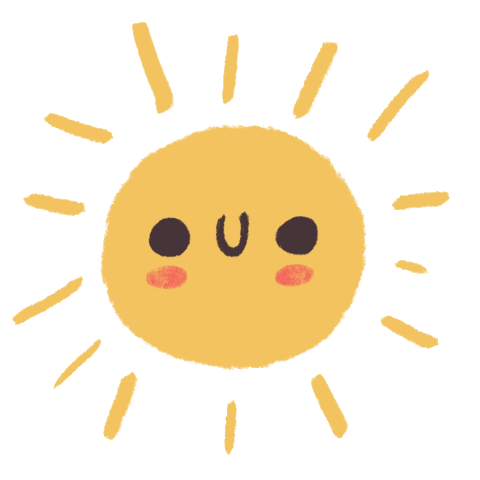 ( QUESTION ) THẦY CÔ ĐIỀN CÂU HỎI VÀO ĐÂY
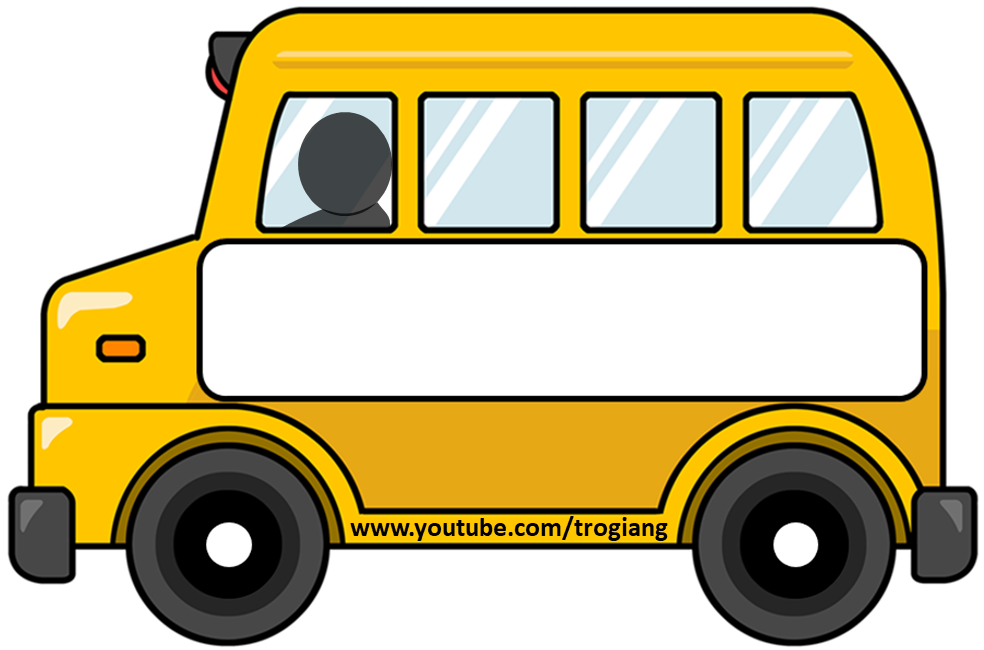 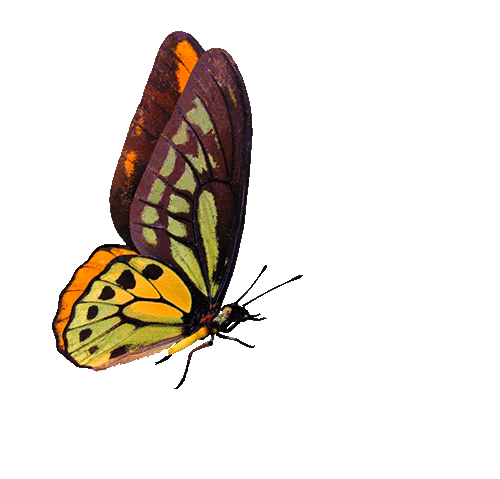 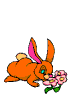 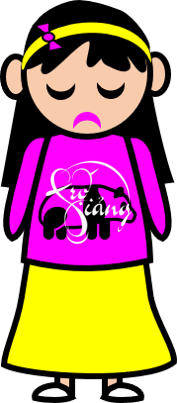 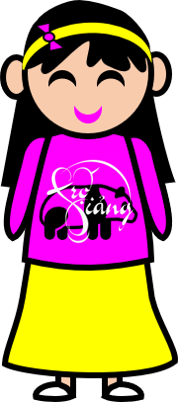 ( ANSWER )THẦY CÔ ĐIỀN ĐÁP ÁN VÀO ĐÂY
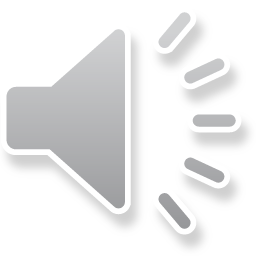 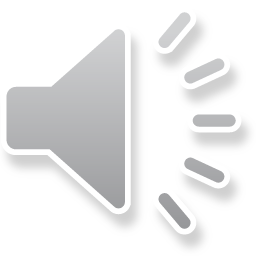 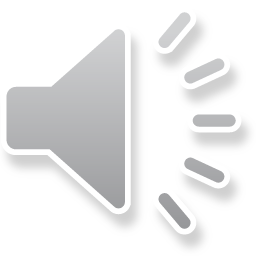 RIGHT/ĐÚNG
WRONG/SAI
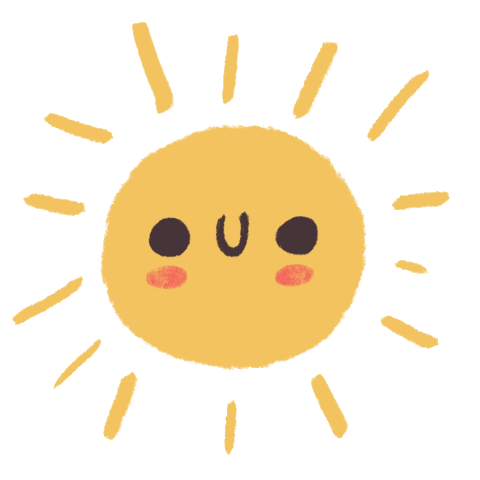 ( QUESTION ) THẦY CÔ ĐIỀN CÂU HỎI VÀO ĐÂY
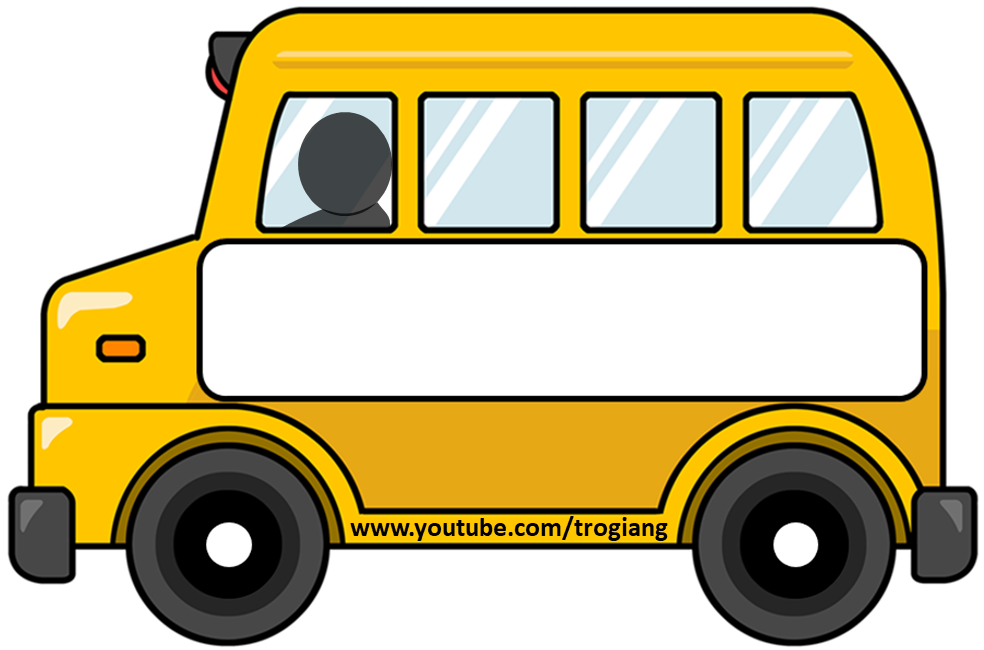 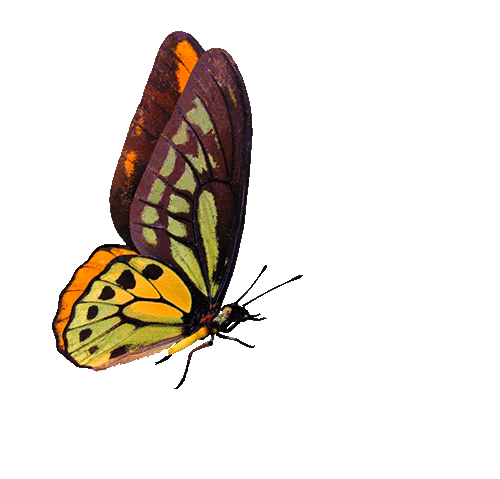 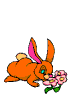 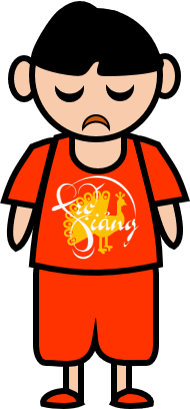 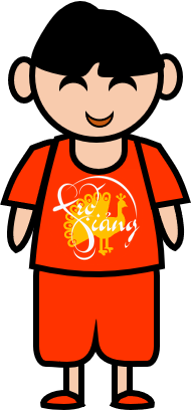 ( ANSWER )THẦY CÔ ĐIỀN ĐÁP ÁN VÀO ĐÂY
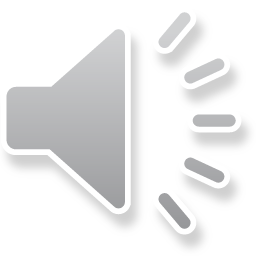 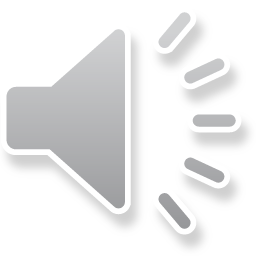 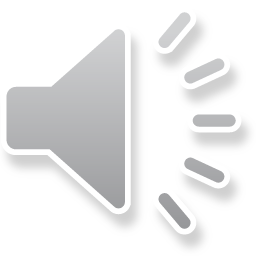 RIGHT/ĐÚNG
WRONG/SAI
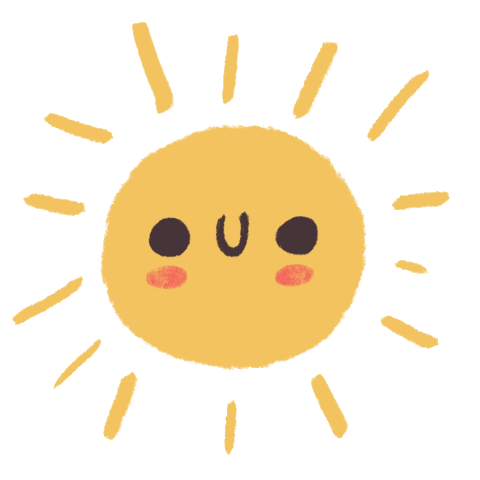 ( QUESTION ) THẦY CÔ ĐIỀN CÂU HỎI VÀO ĐÂY
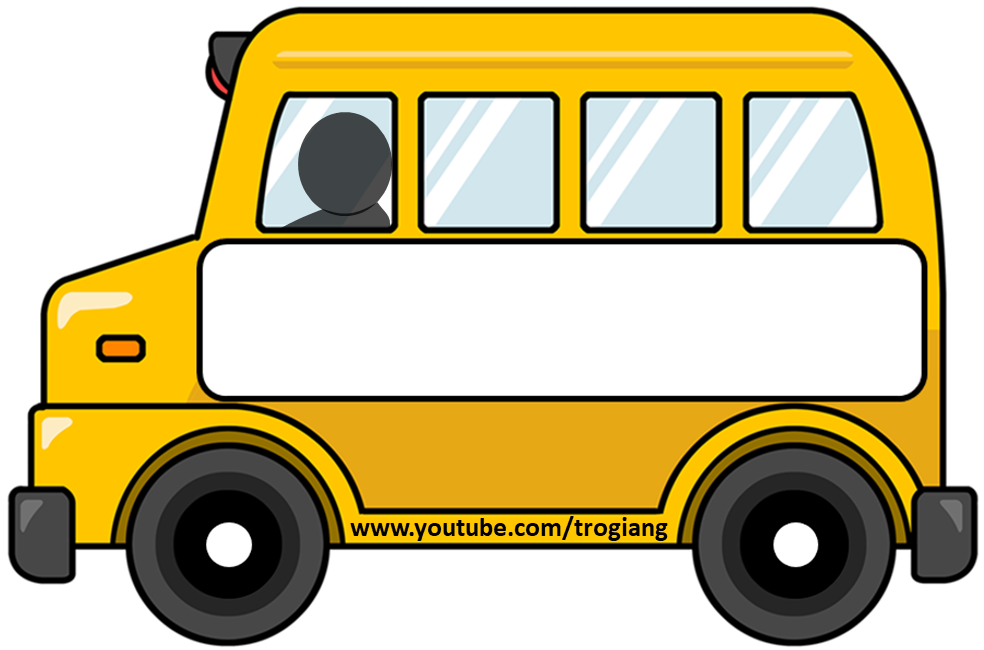 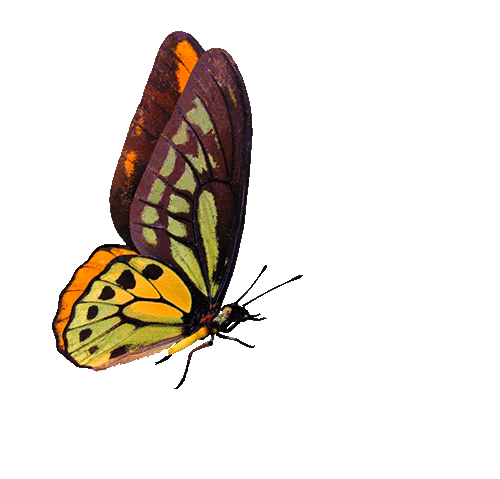 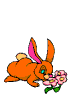 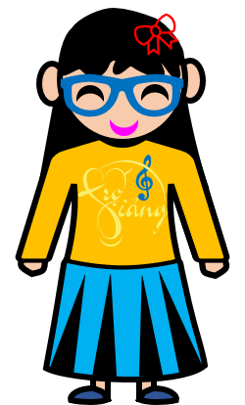 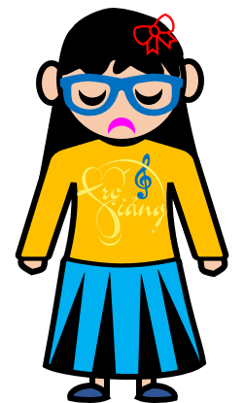 ( ANSWER )THẦY CÔ ĐIỀN ĐÁP ÁN VÀO ĐÂY
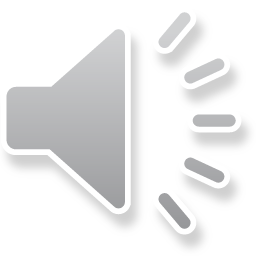 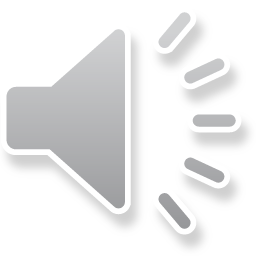 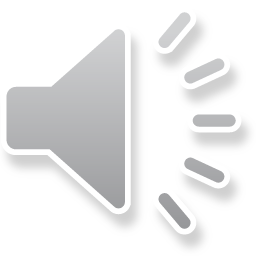 RIGHT/ĐÚNG
WRONG/SAI